ARS Convention Bremen
PRE CONVENTION TOUR
DENMARK & SOUTH SWEDEN
ARS Bremen Convention Pre Trip SCANDINAVIAN
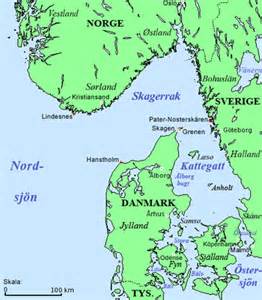 ARS Bremen Convention 2018
PRE Convention Trip

Denmark Jylland
South Sweden
Denmark Zealand
Back to Bremen
Jørgen Jørgensen
Ribe City The Old Jailhouse Hotel
Ribe City Historik
Finn & Linda Bertelsen
Maren & Søren Tang
Bangsbo Botanic Garden
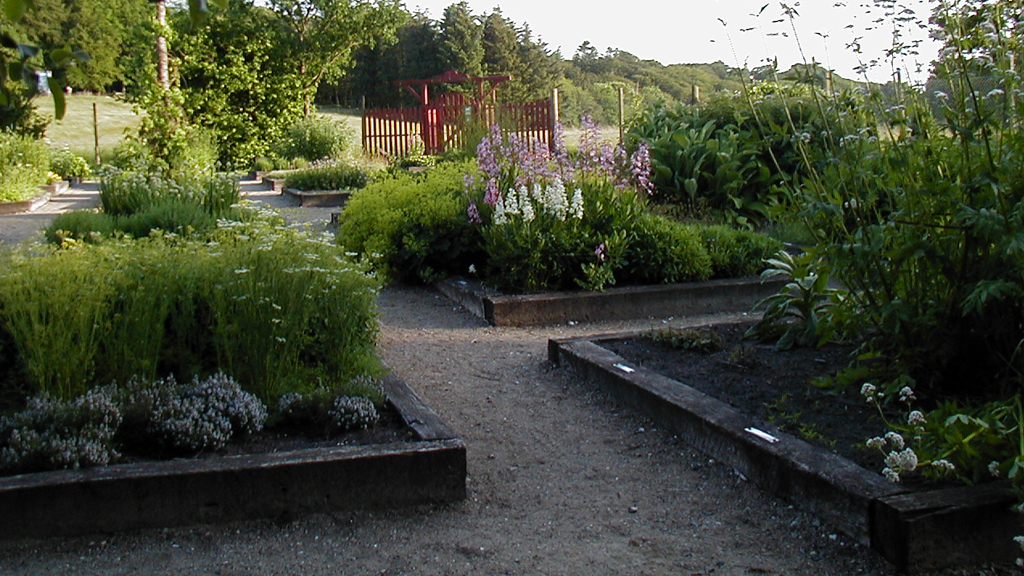 Restaurant MØLLEHUSET
Ferry from Frederikshavn to Gothenborg
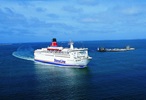 ARS 2018N. America meets Europe
Göteborg botan Swedens best botanic garden. People Working at Göteborg botan have been to Himalaya several times in Rhododendron expeditions.
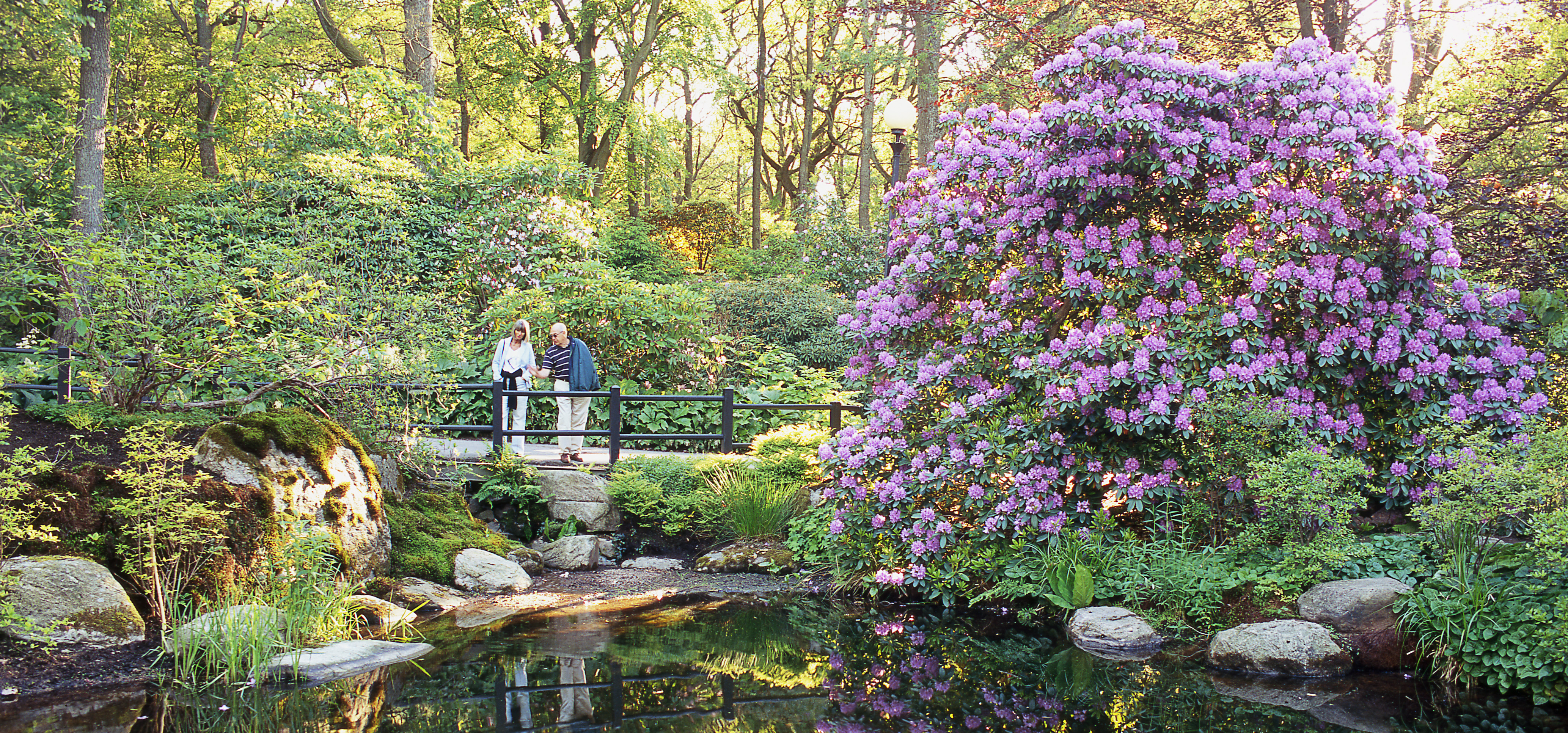 Ulf Jönsson 6000m2 garden (look at the plant shape they are living in a tuff Environment)
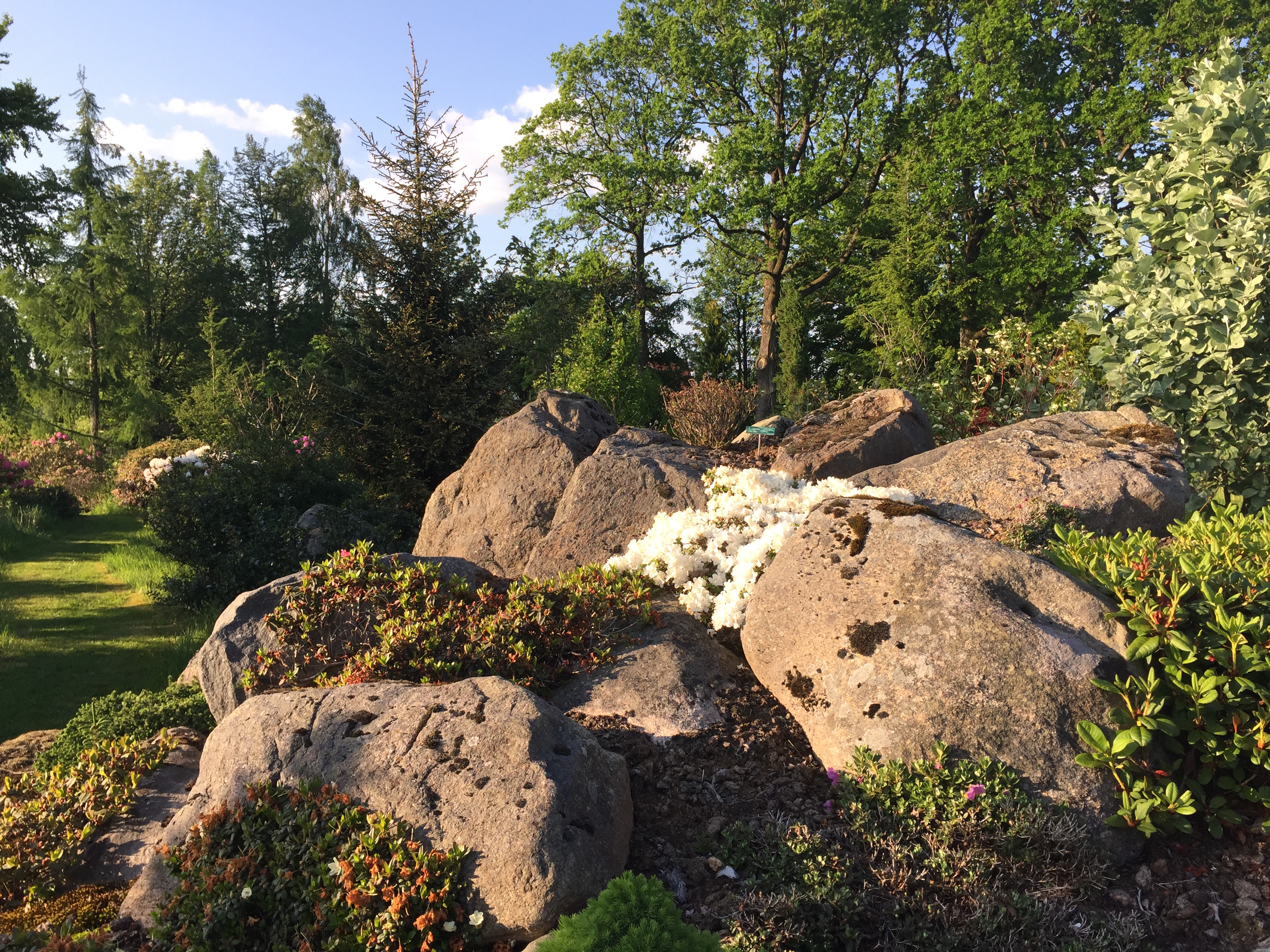 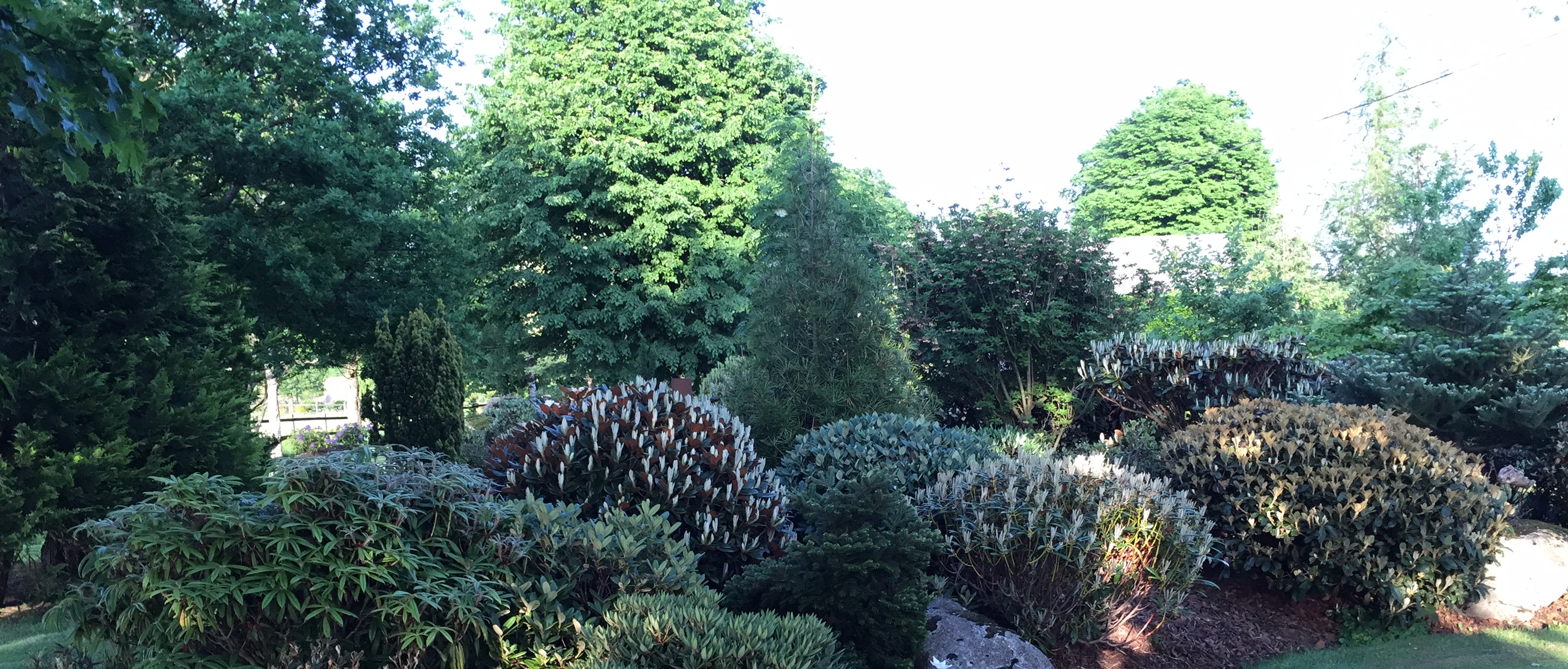 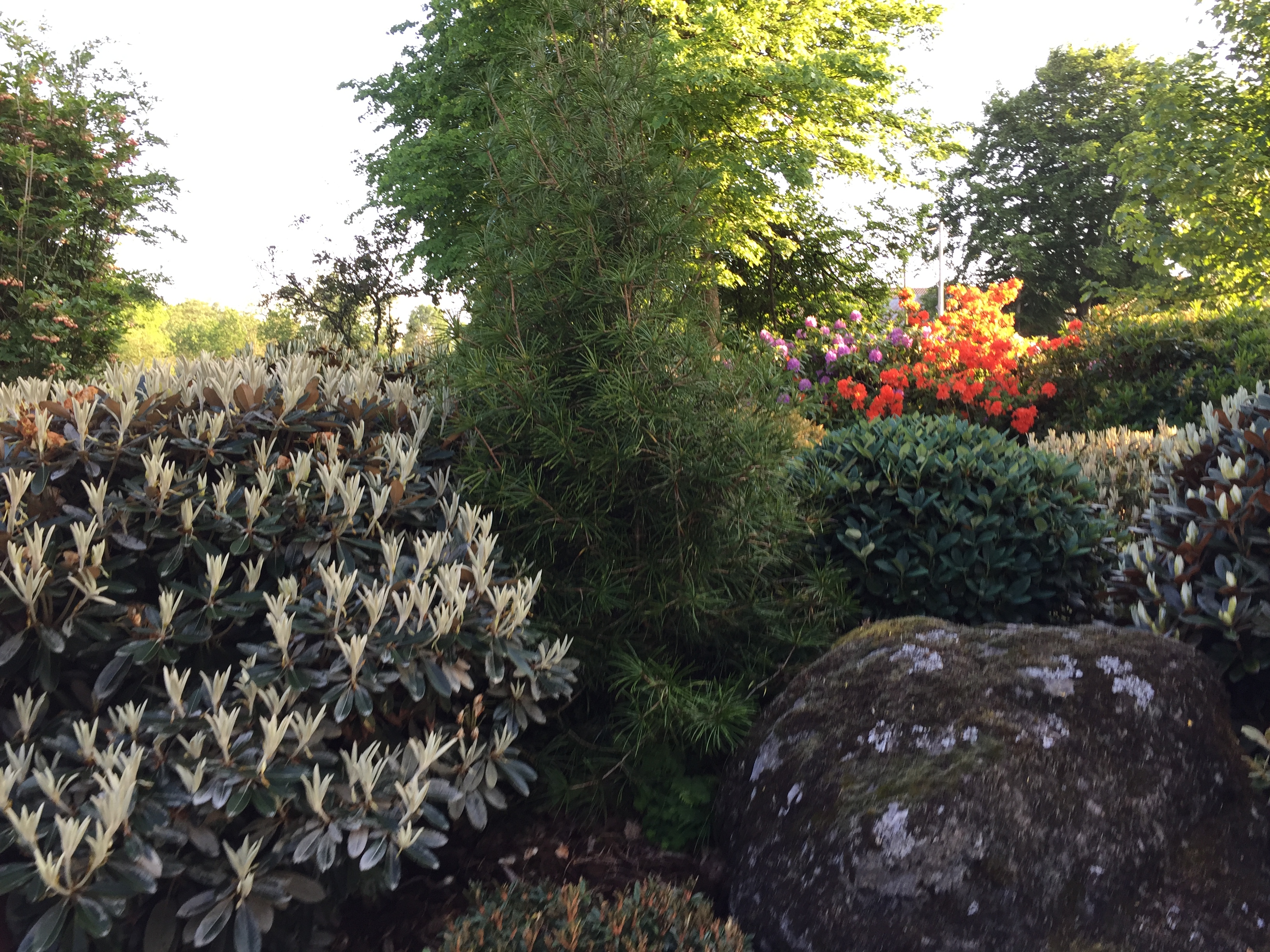 Torsten Nilsson Mölle6000m2 garden with magnificent vue
Please use the link to youtube to see the video of the garden.



"https://www.youtube.com/embed/CGLXTxD9
Sofiero Royal garden 150 years with rhododendron
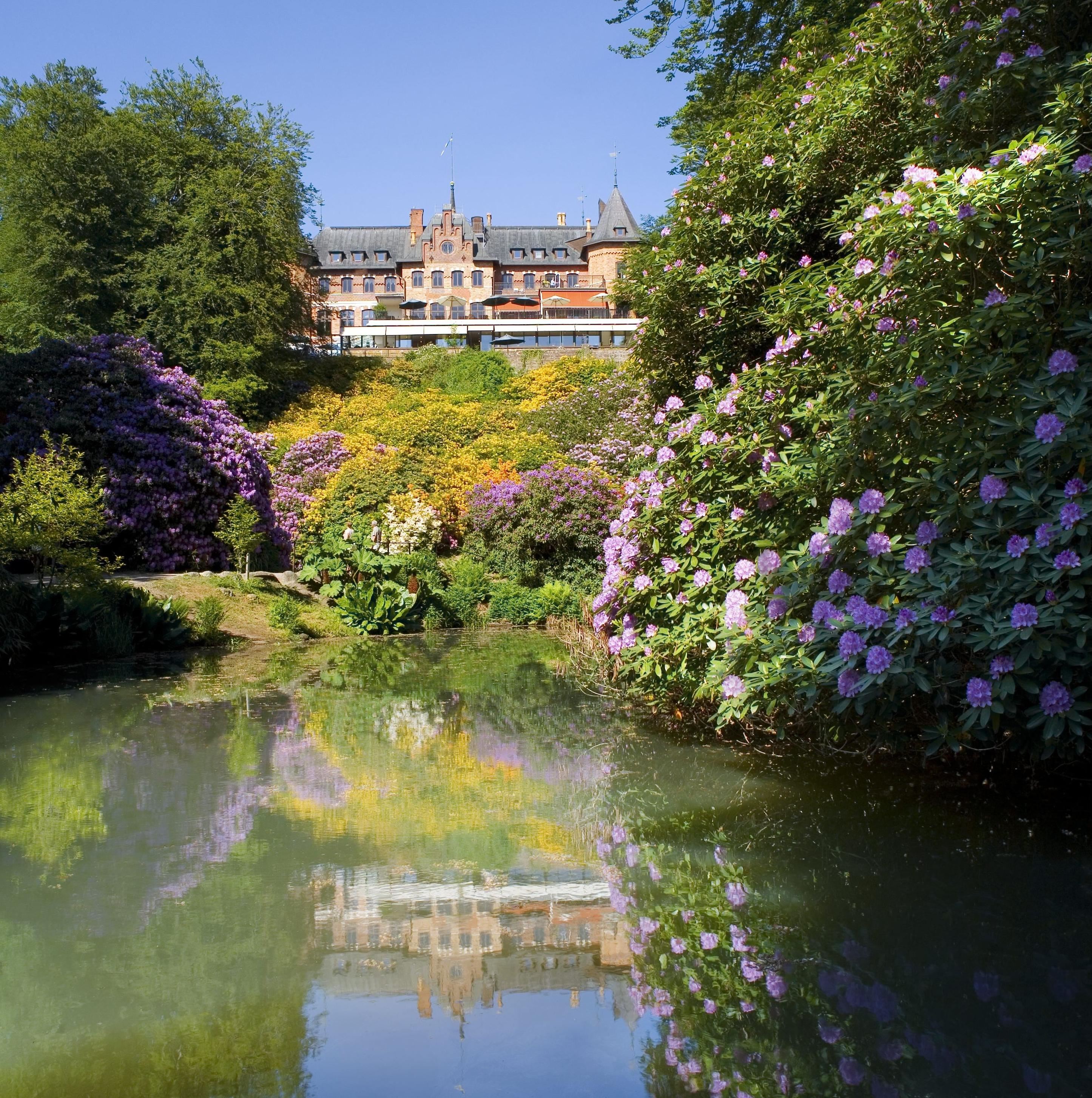 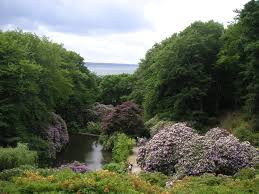 From Helsingborg to Helsingør
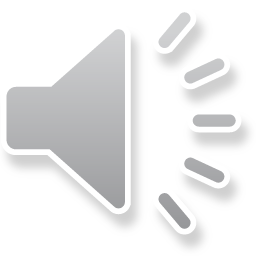 Kronborg Hofmesterinde Beate Bille
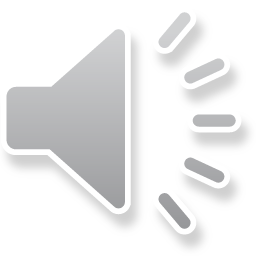 NIVÅ Gård park
Hotel in Copenhagen
Hotel Tivoli
Hotel DGI 
Hotel ?
Kjelds Have
Zen Garden
Henning Andersen
Mogens Bendix
Svend Hansen Kernehuset
Lulu Tophøj
Jørgen Halse
Asperup gård
BREMEN
Back to Bremen to relax.
Start of Convention.